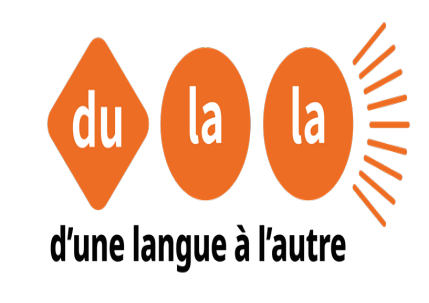 Table ronde : Le livre jeunesse au carrefour des langues : multilinguisme et jeunesse
Découvrir des histoires dans toutes les langues : un projet inclusif
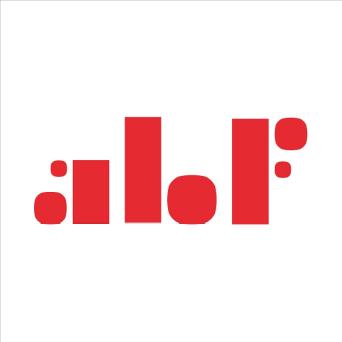 [Speaker Notes: Arabe : Kéé nia makèn]
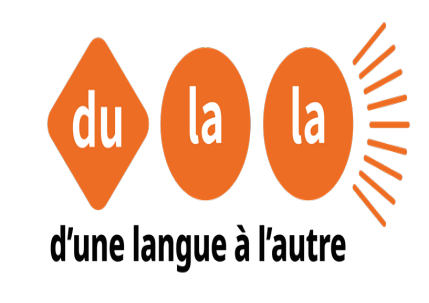 www.dulala.fr
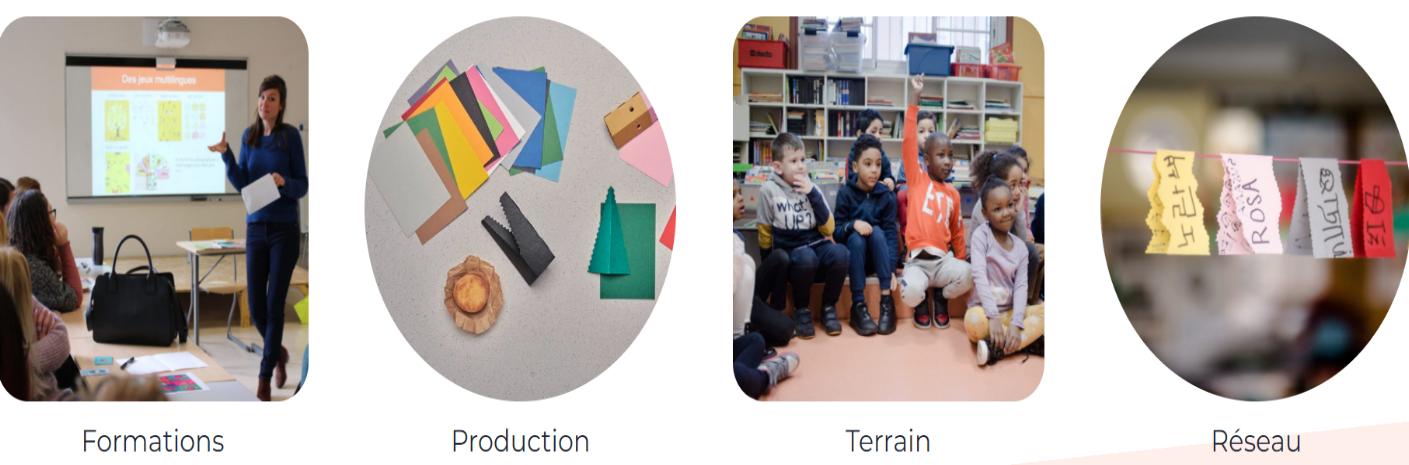 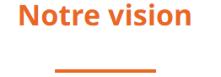 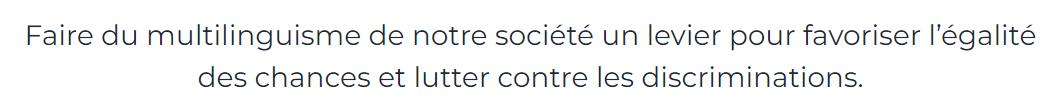 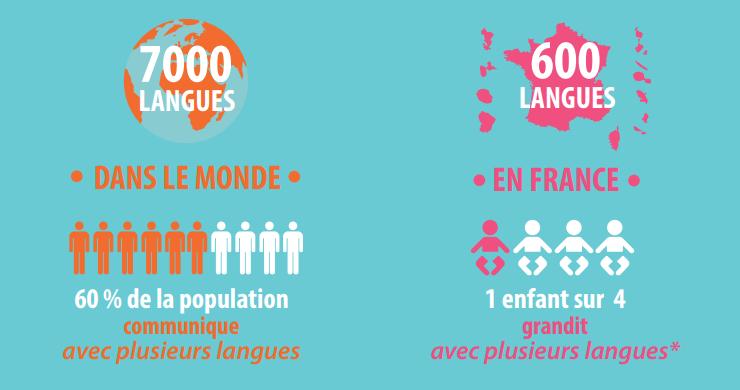 Pourquoi mener des projets ouverts sur les langues des enfants et de leurs familles ?
Un ancrage fondamental au niveau :
AFFECTIF
COGNITIF
IDENTITAIRE
Des enfants bilingues dans les livres ?
Un enfant sur quatre grandit avec une autre langue que le français en France
… Mais pourtant, les livres qui font écho de cette diversité linguistique et culturelle sont très rares ! 
Comment permettre à ces enfants de trouver des représentations d’eux dans la fiction ? 
Comment éveiller tous les enfants à cette diversité ?
Première piste : les albums bilingues, multilingues…
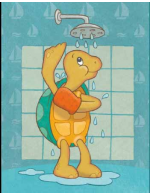 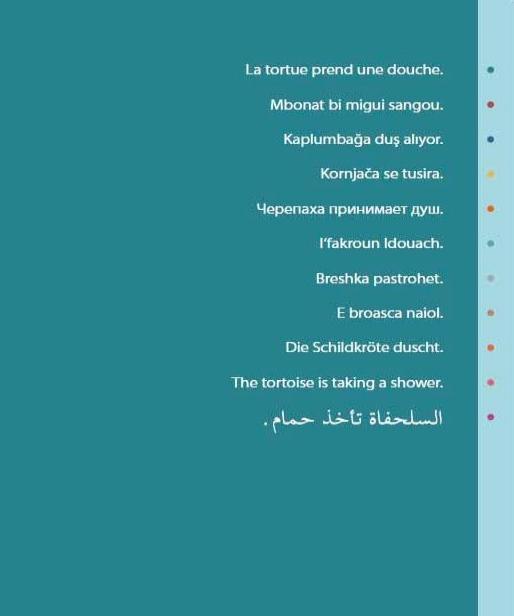 Editeurs bilingues ou multilingues :
Auzou
Didier Jeunesse 
Editions du Jasmin
Le verger des Hespérides
L'Harmattan jeunesse 
Memo 
Migrilude 
Le Port a jauni 
Syros
Trois petits points
Exemple : Bonjour Tortue, éditions Migrilude
Première piste : les albums bilingues, multilingues…ou traduits
Deuxième piste : créer des albums multilingues !
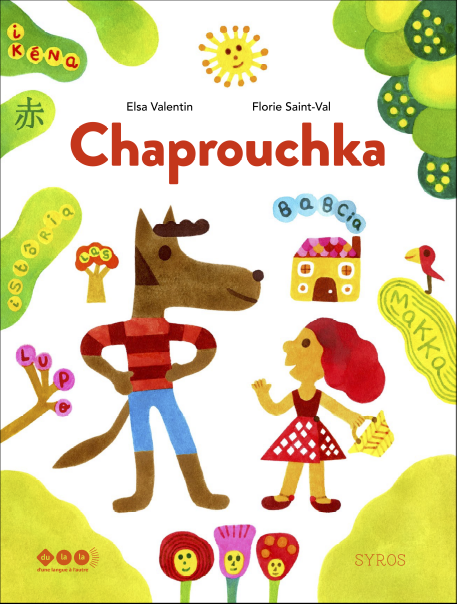 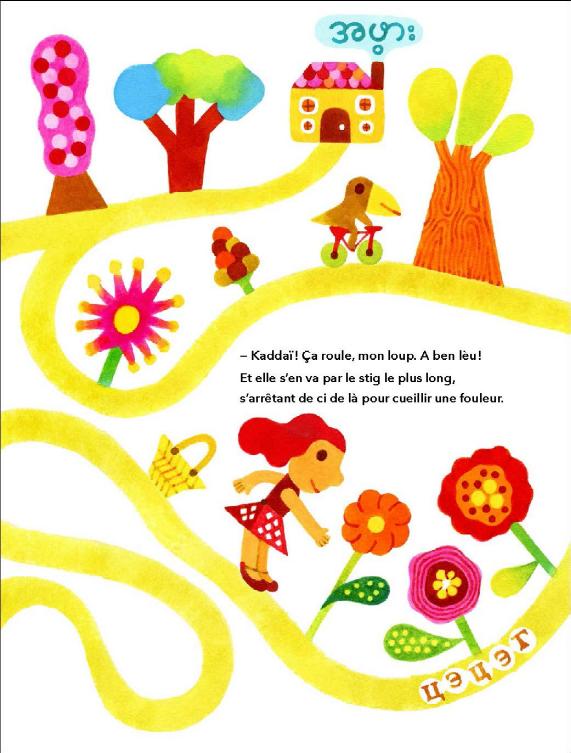 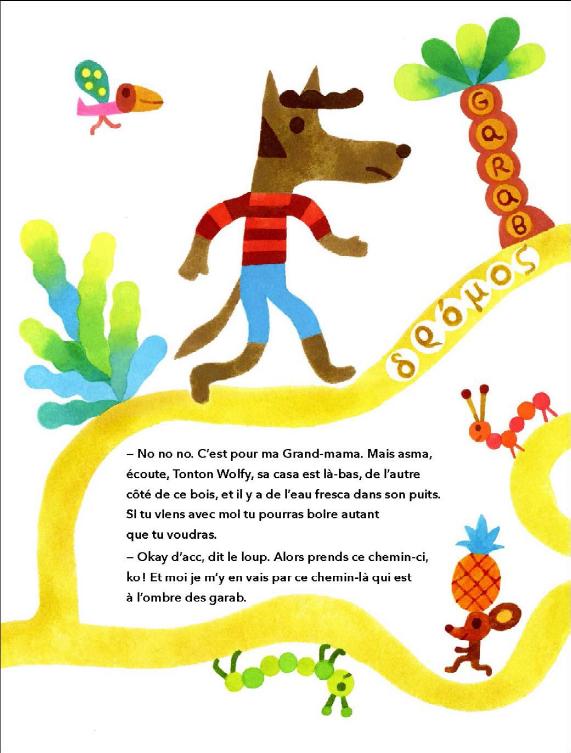 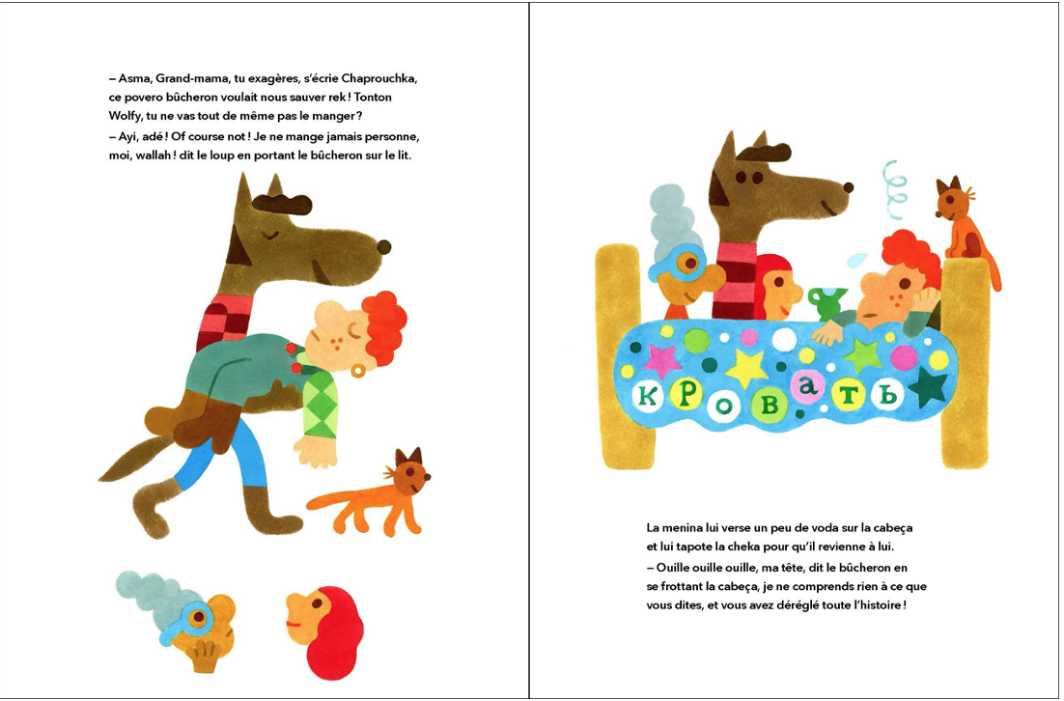 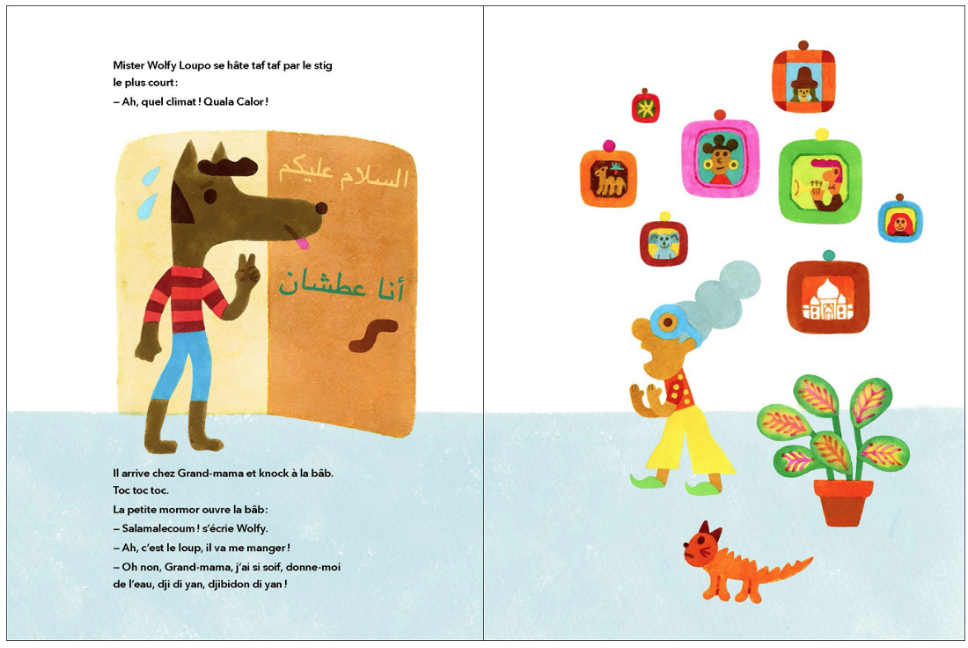 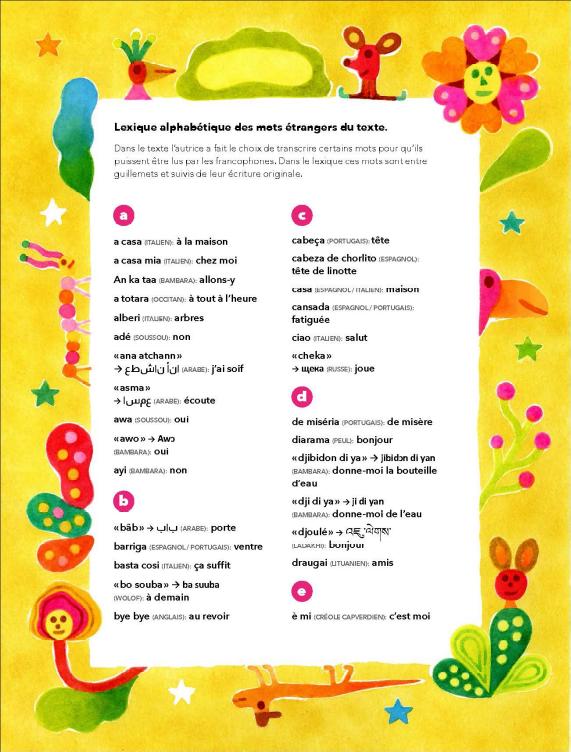 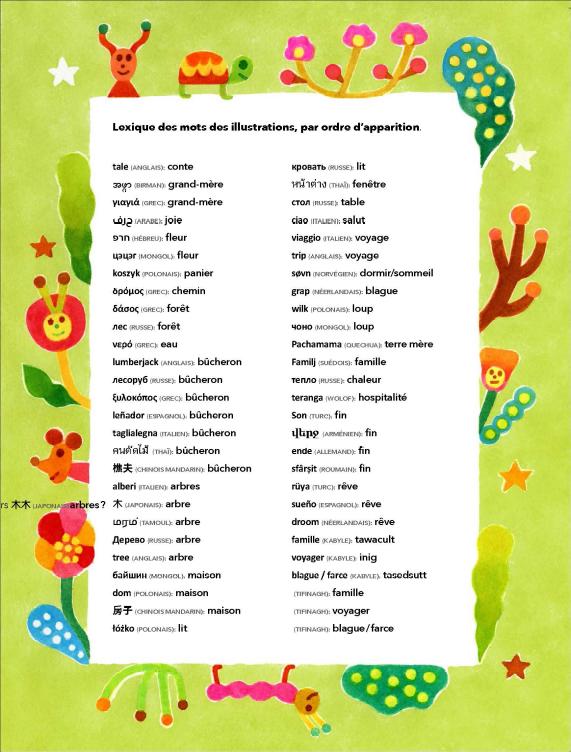 Troisième piste : Un support narratif qui s’adapte aux langues des enfants et de leurs familles : Fabulala
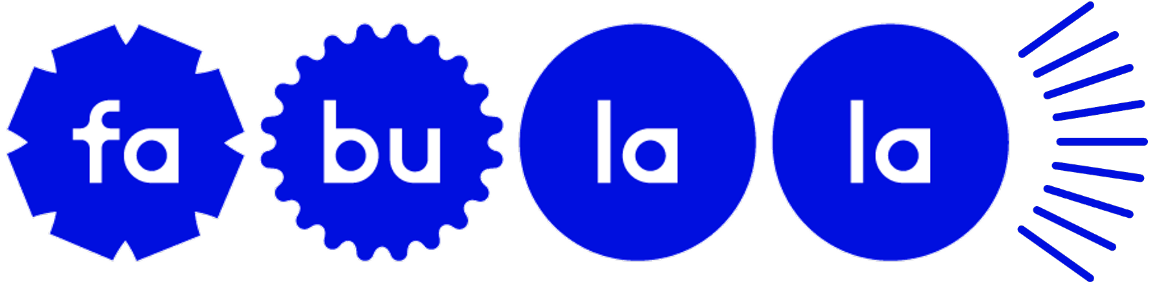 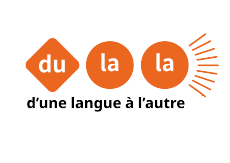 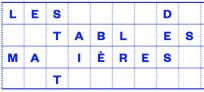 www.dulala.fr/fabulala
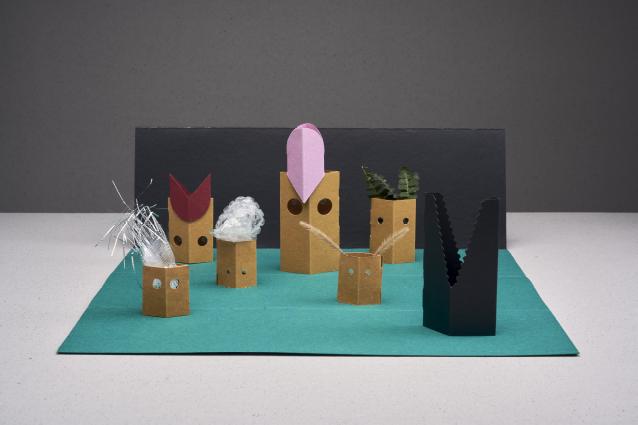 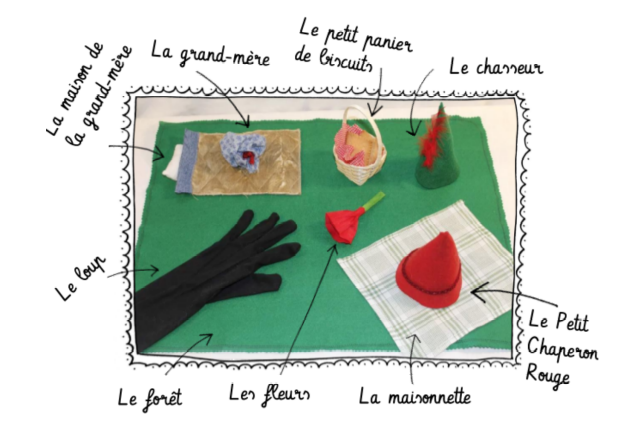 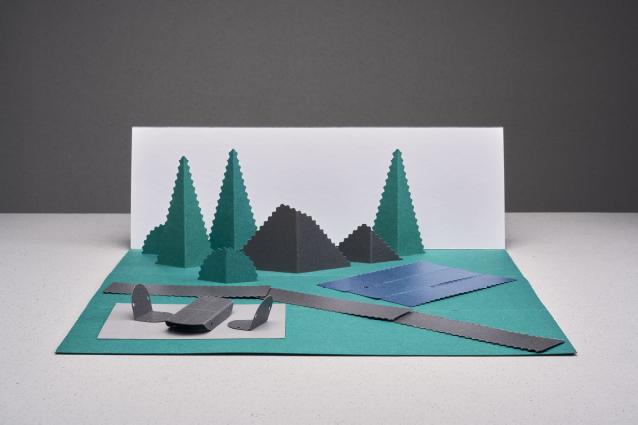 Un conte à découvrir en vidéo…
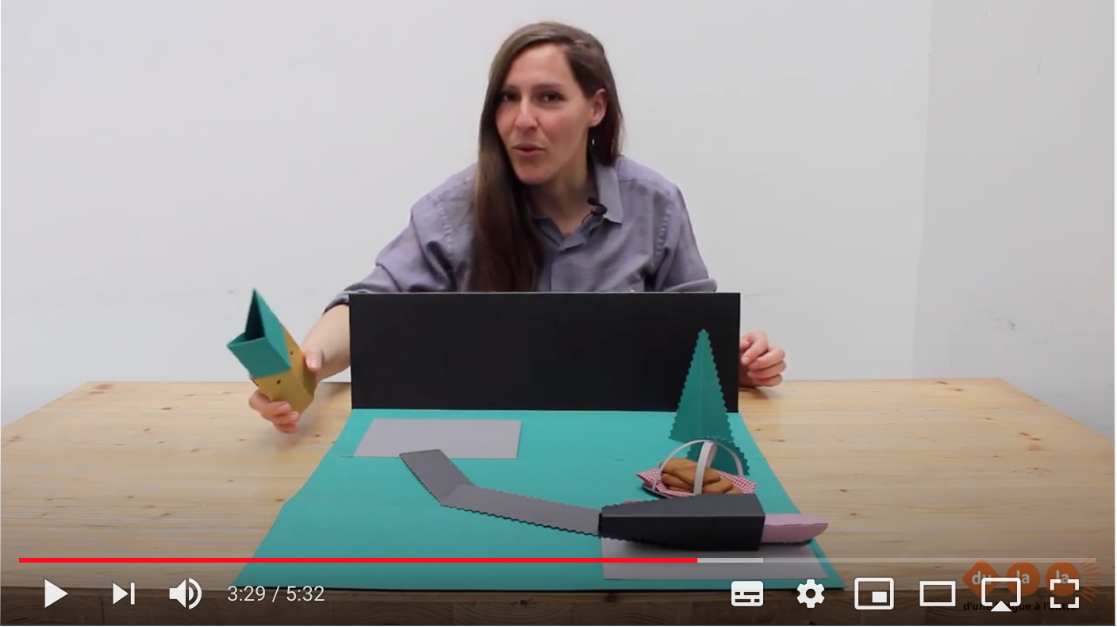 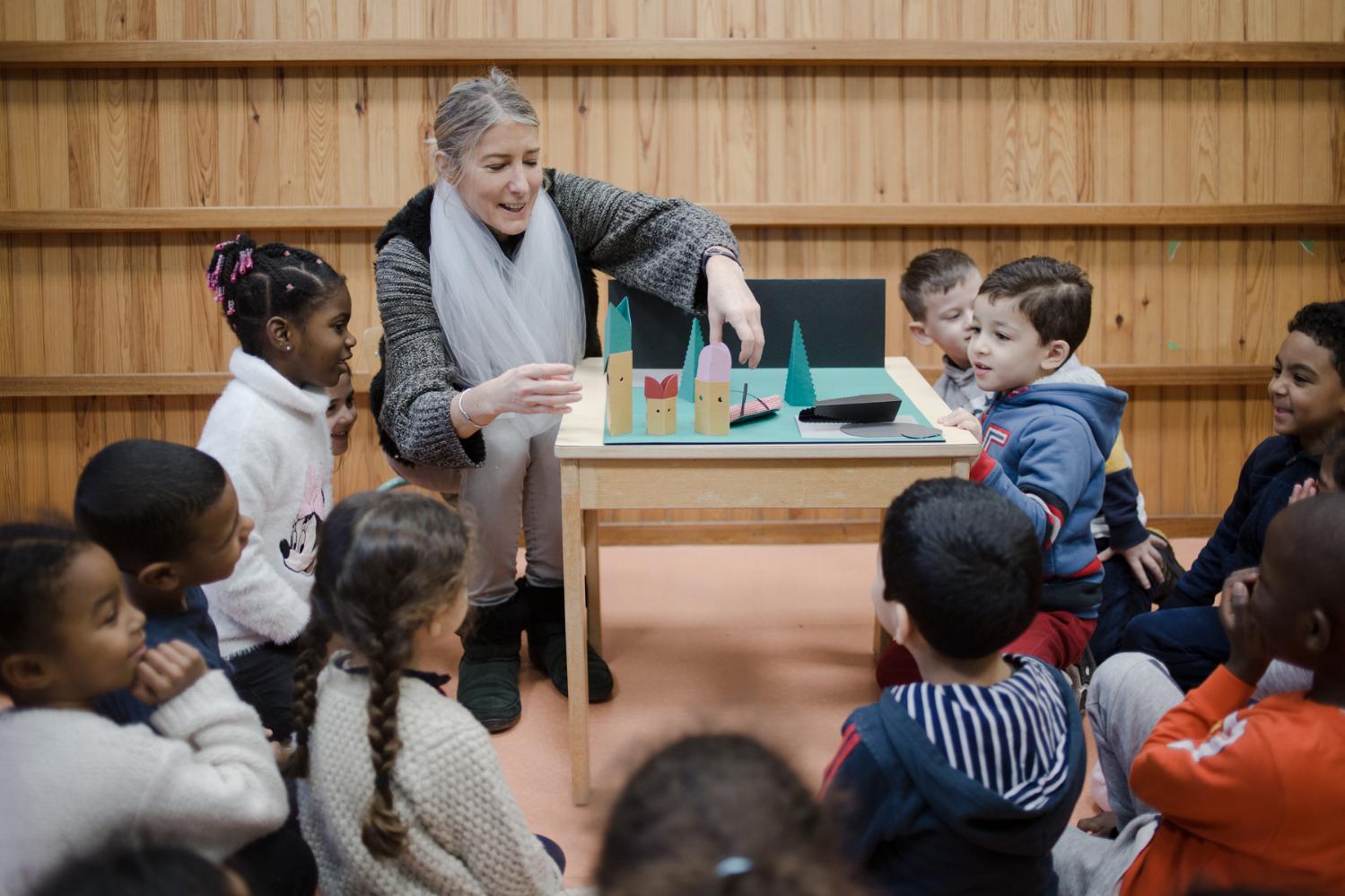 Les raconteurs, les raconteuses
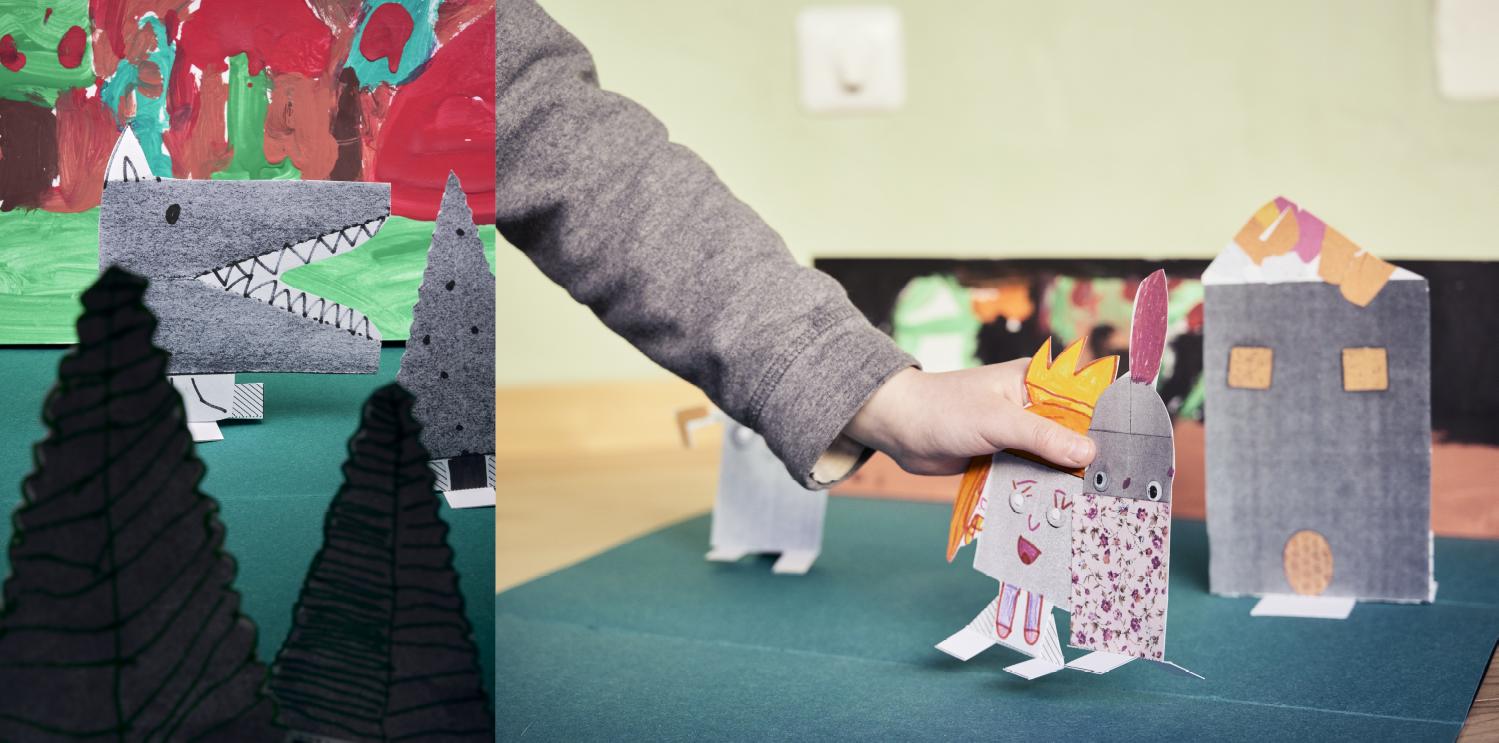 Les raconteurs, les raconteuses
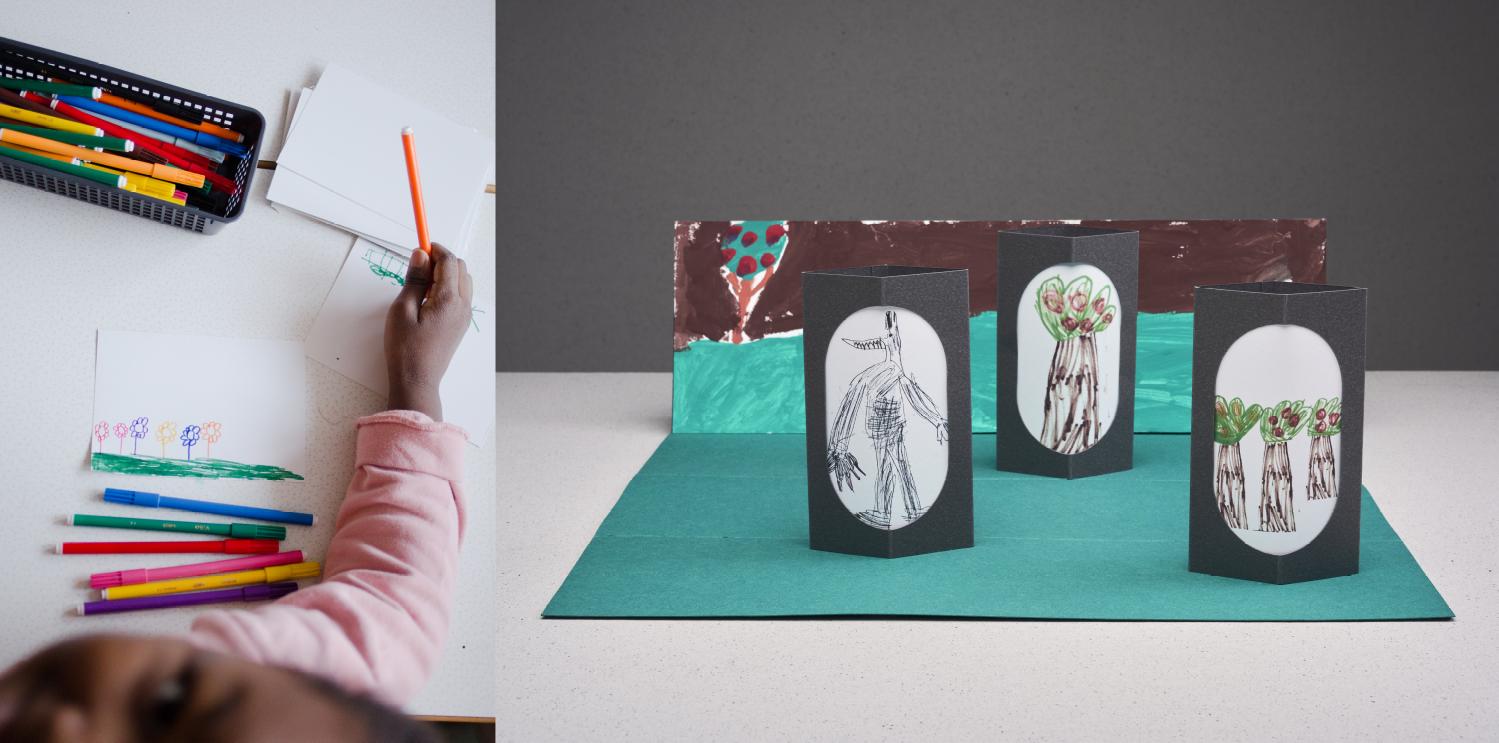 Les collectionneurs, les collectionneuses
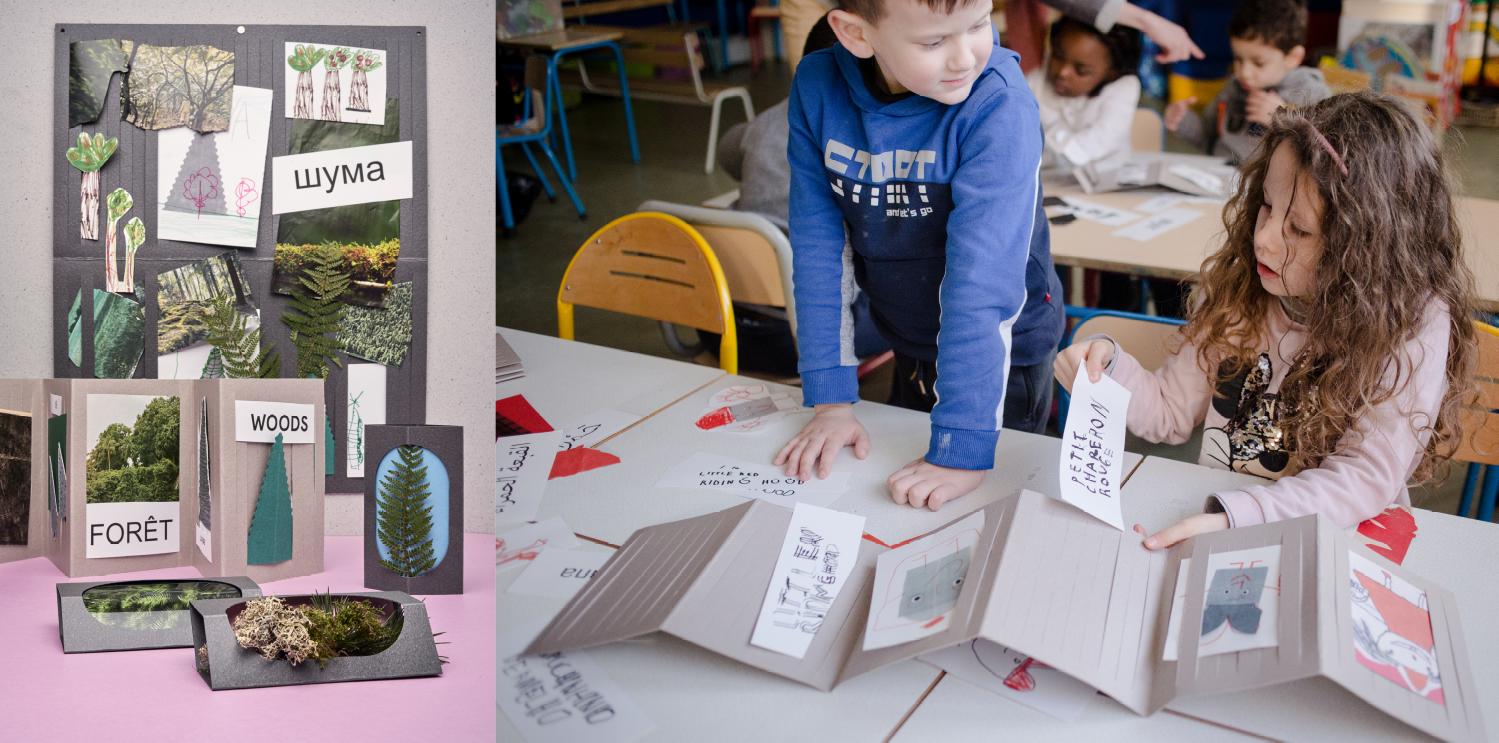 Les écriveurs, les écriveuses
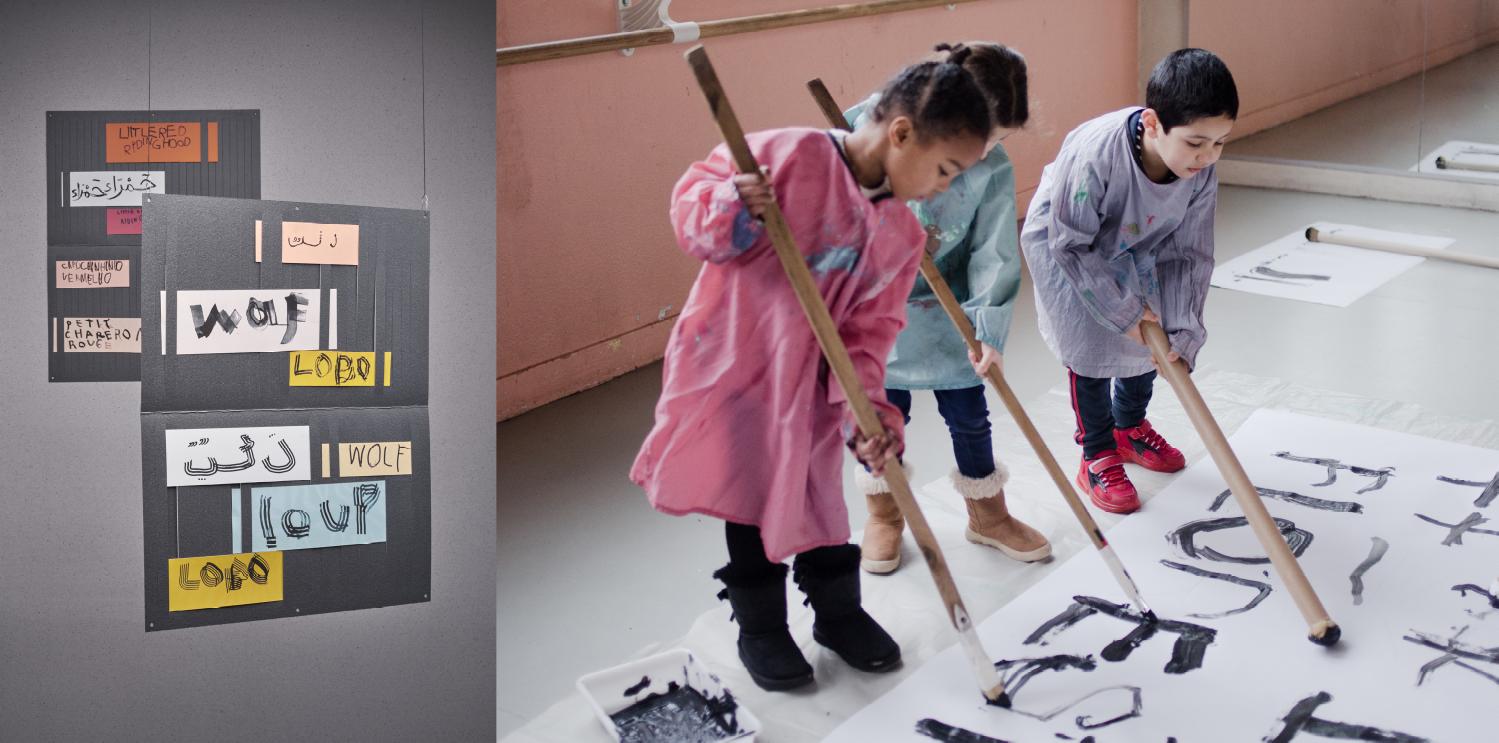 Les fêteurs, les fêteuses
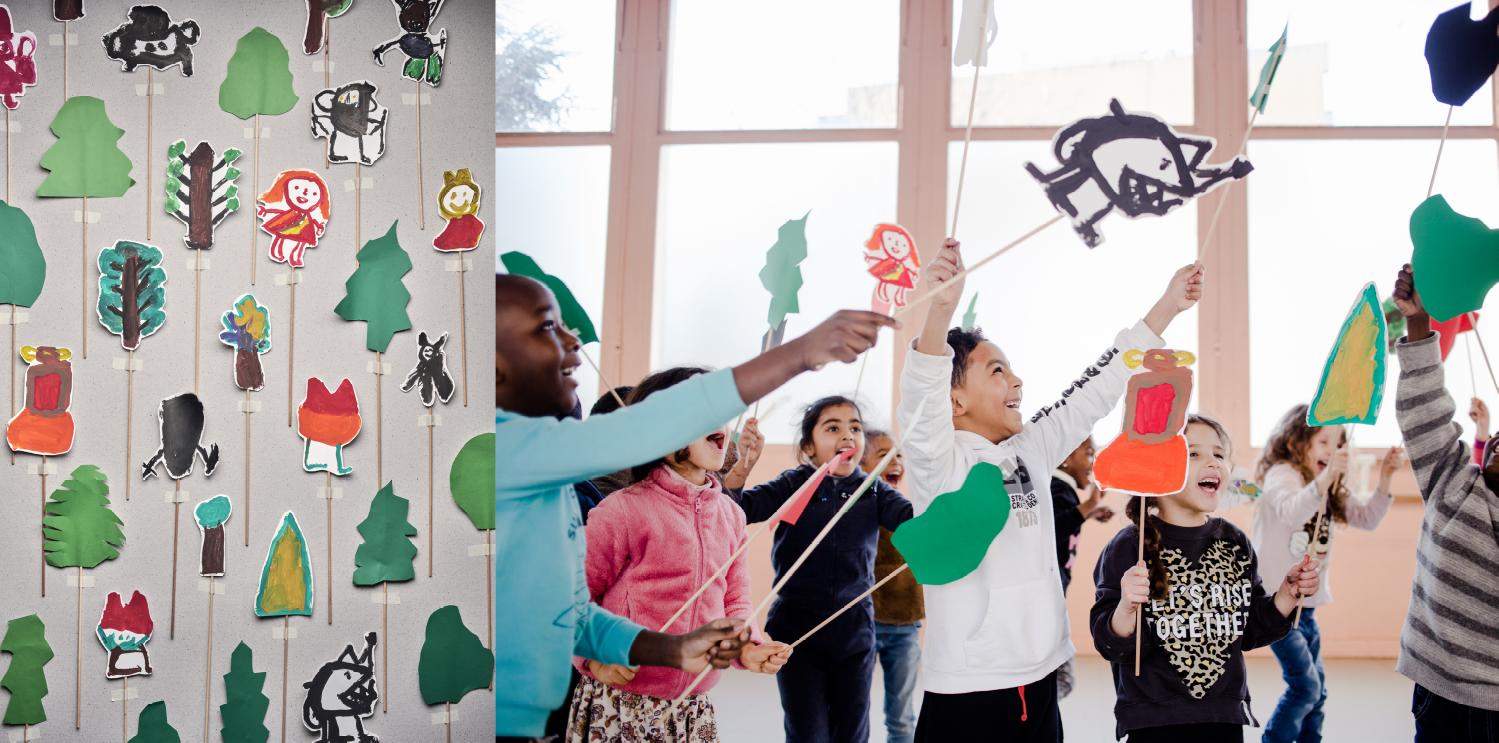 Les inventeurs, les inventeuses
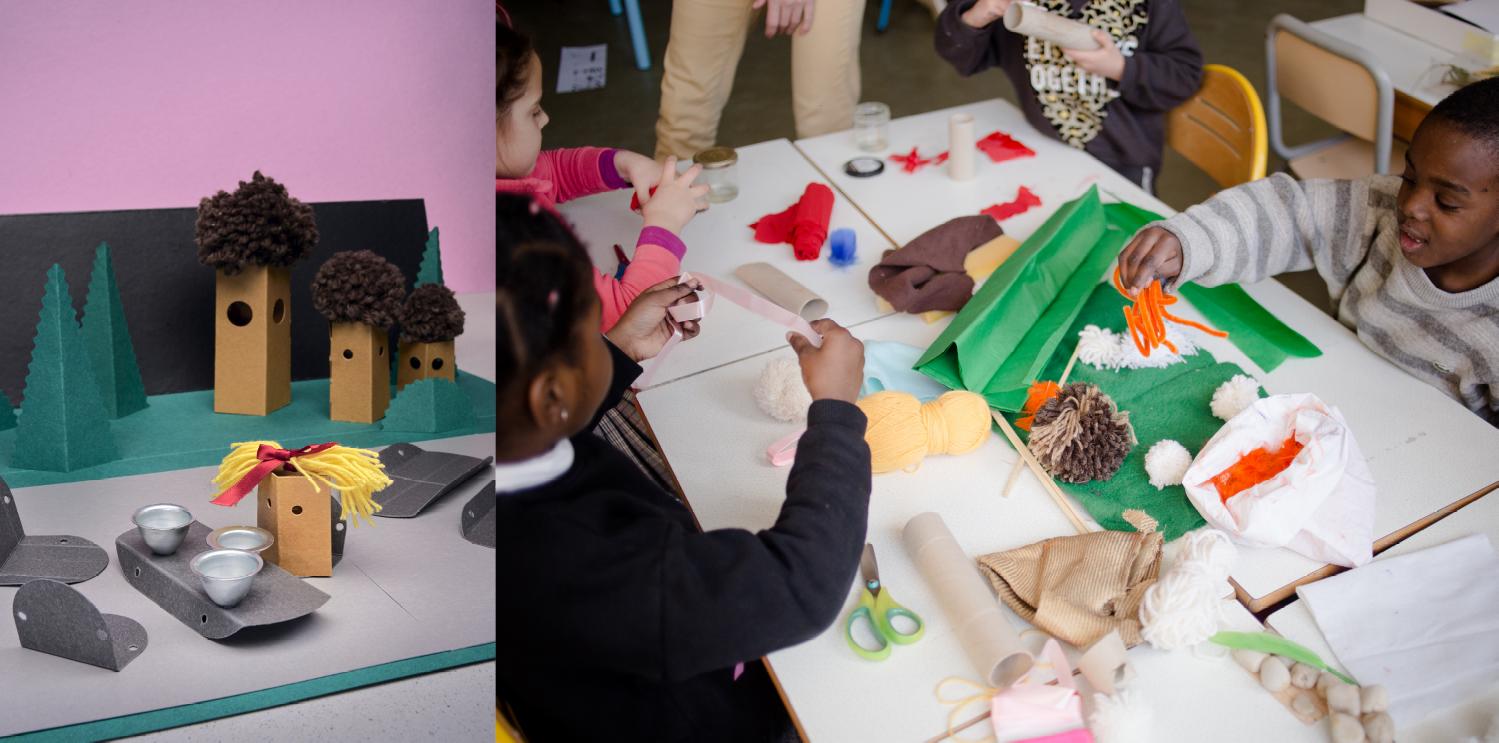 Prolonger l’expérience du conte : une approche sensorielle
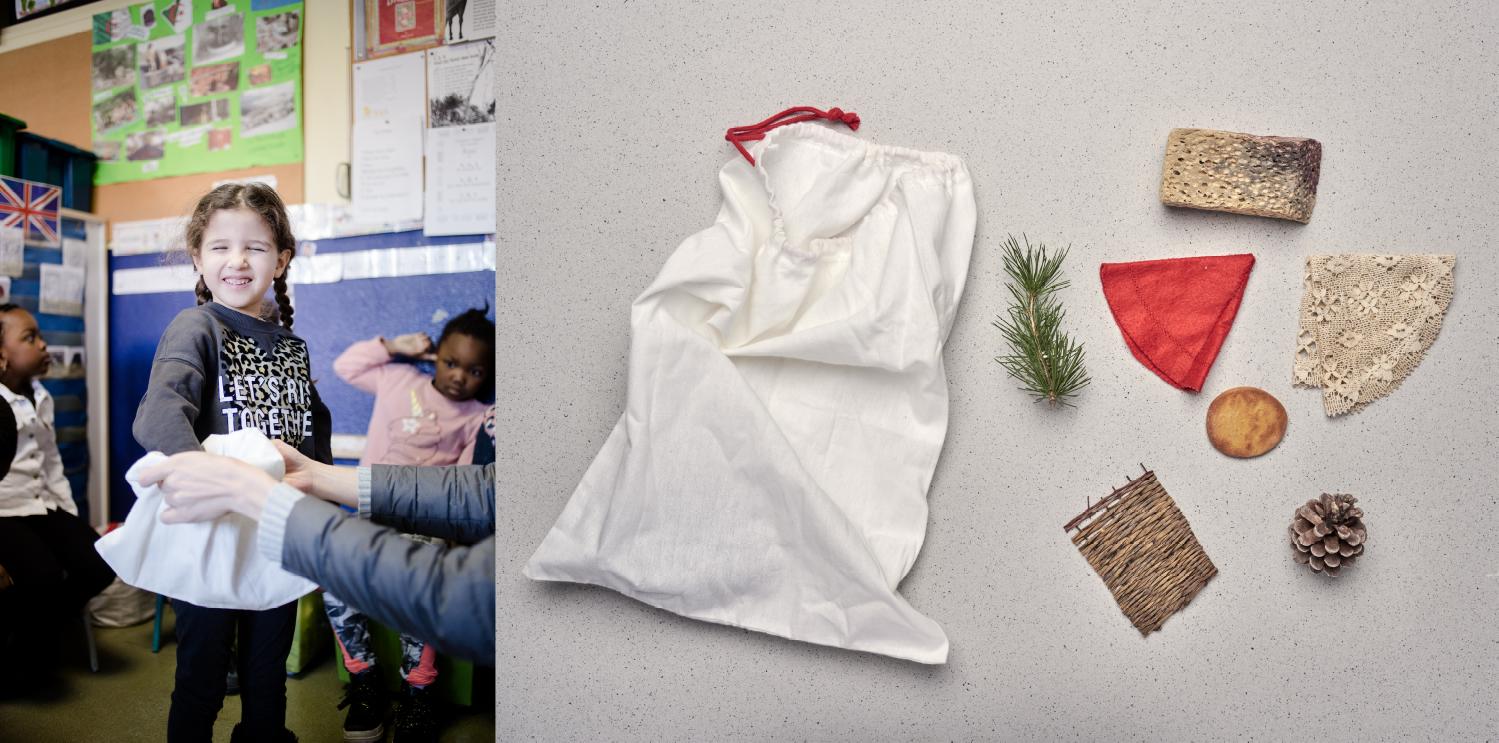 VidéoOuvrons la mallette !
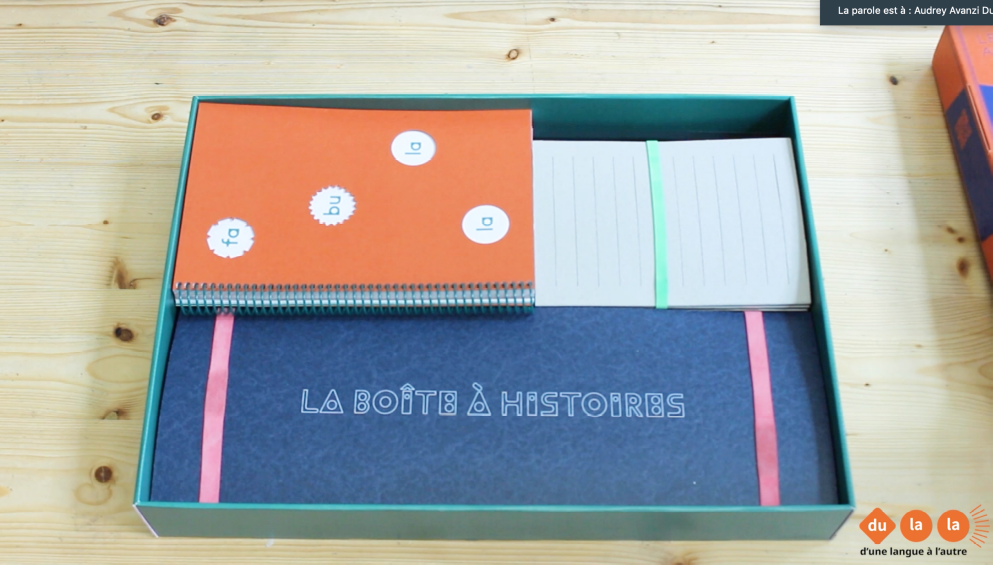 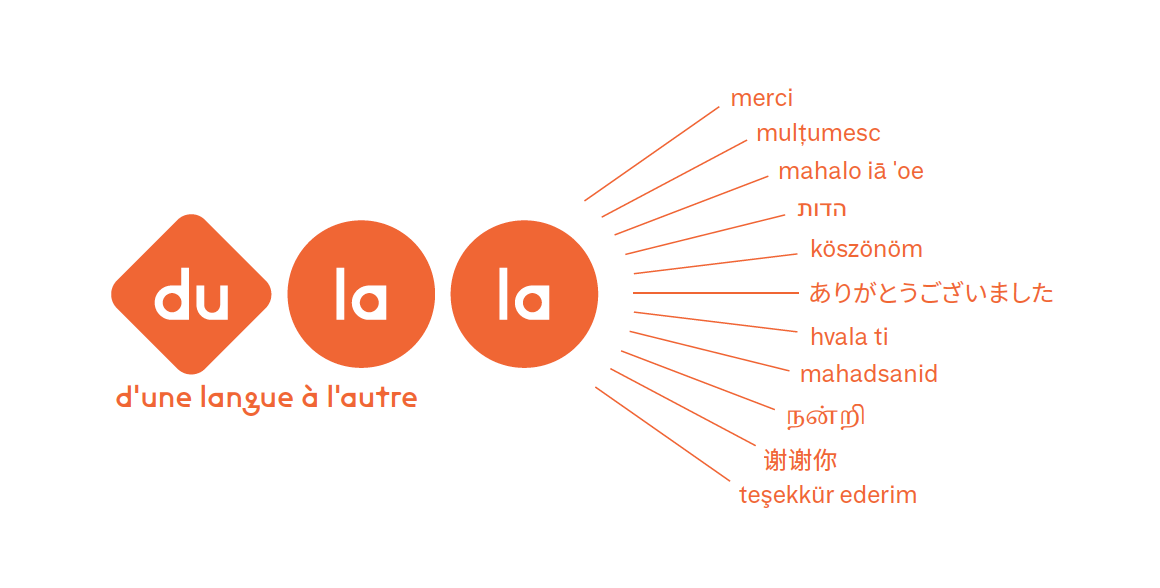